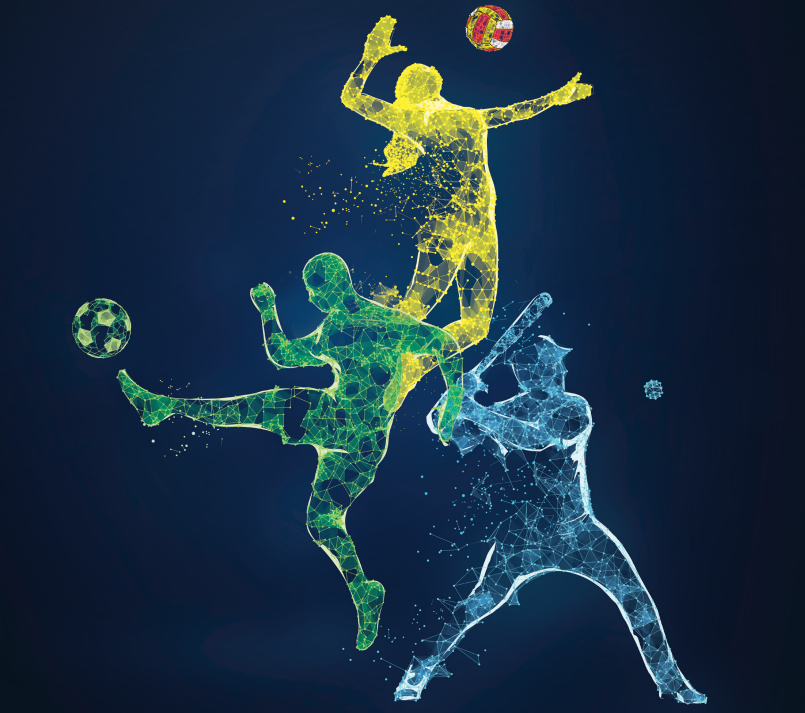 Where Relationships Begin
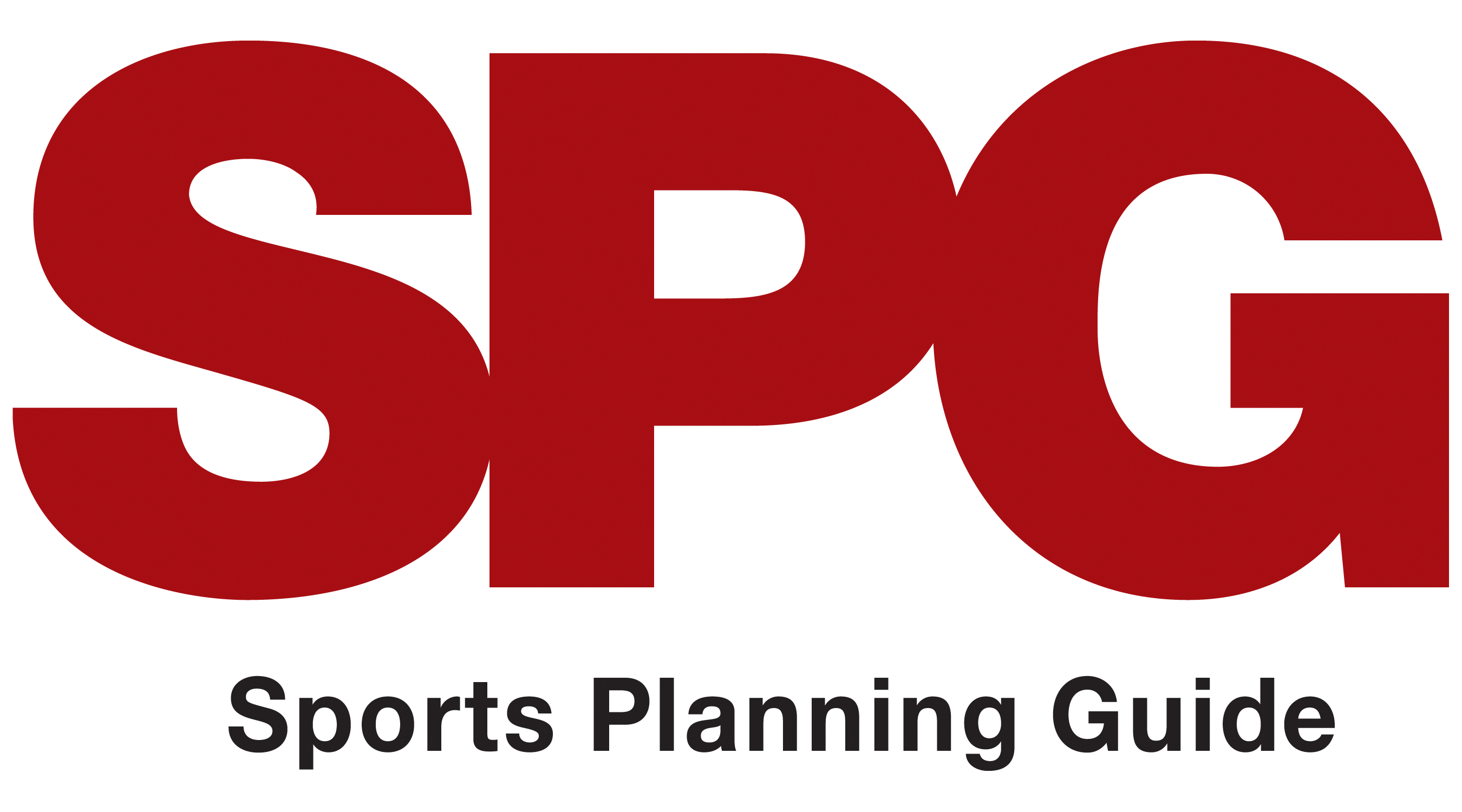 Experience – Diversity - Results
Experience the Difference!
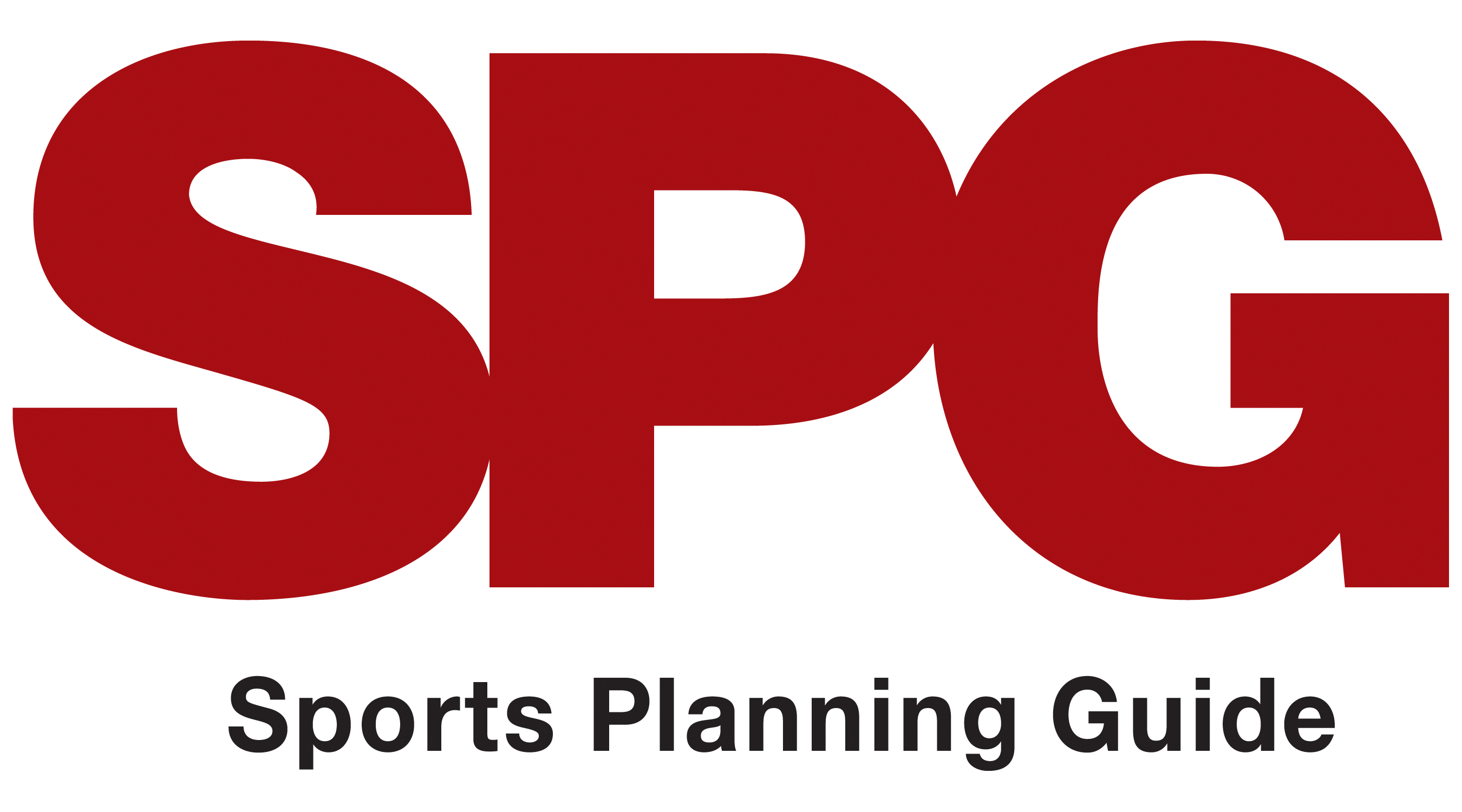 The sports tournament industry’s leading annual print guide for 16 years

Bi-weekly e-newsletter published continuously since 2009

Internet’s web authority @ SportsPlanningGuide.com
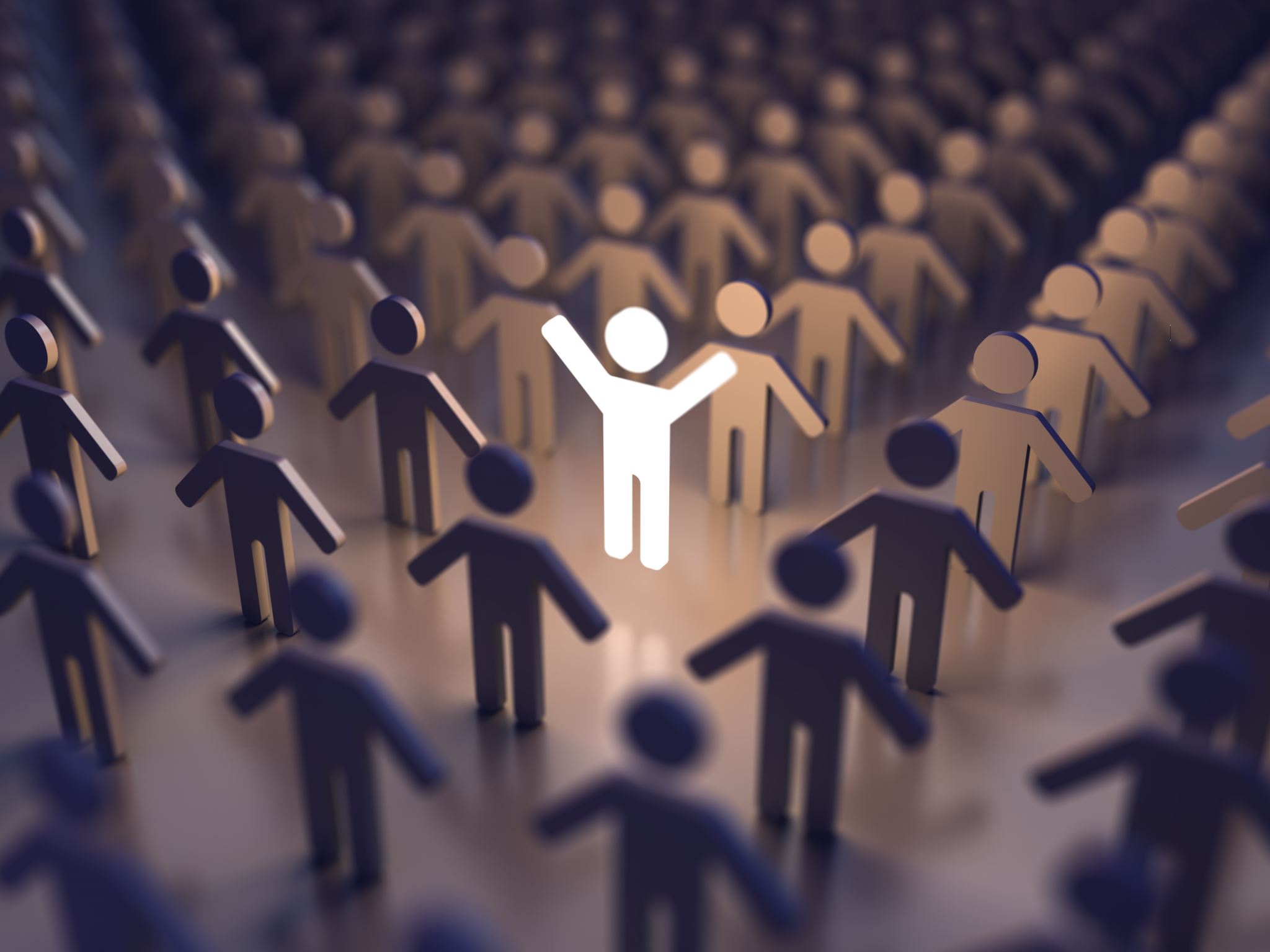 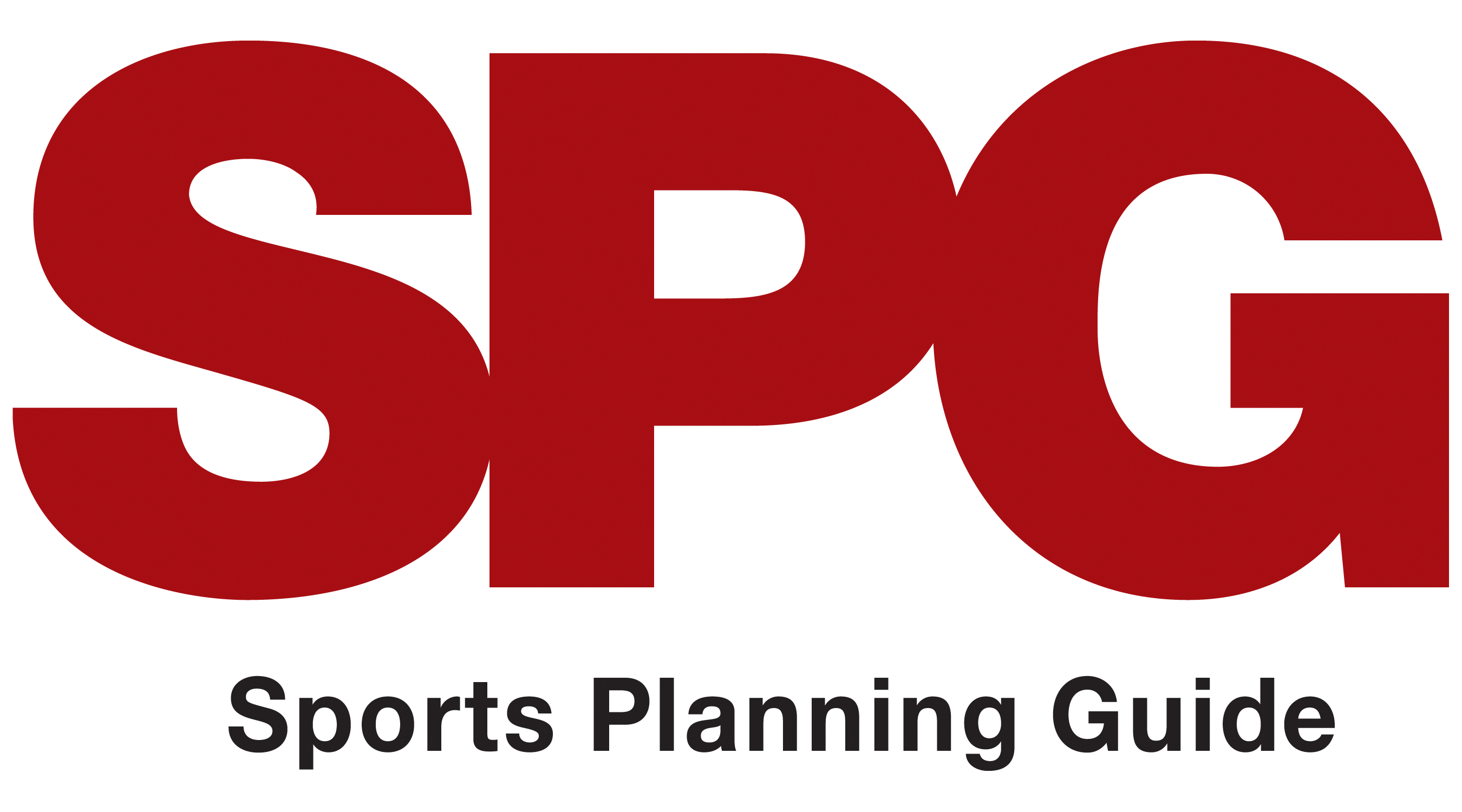 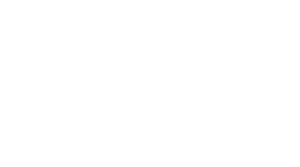 Diverse Readership
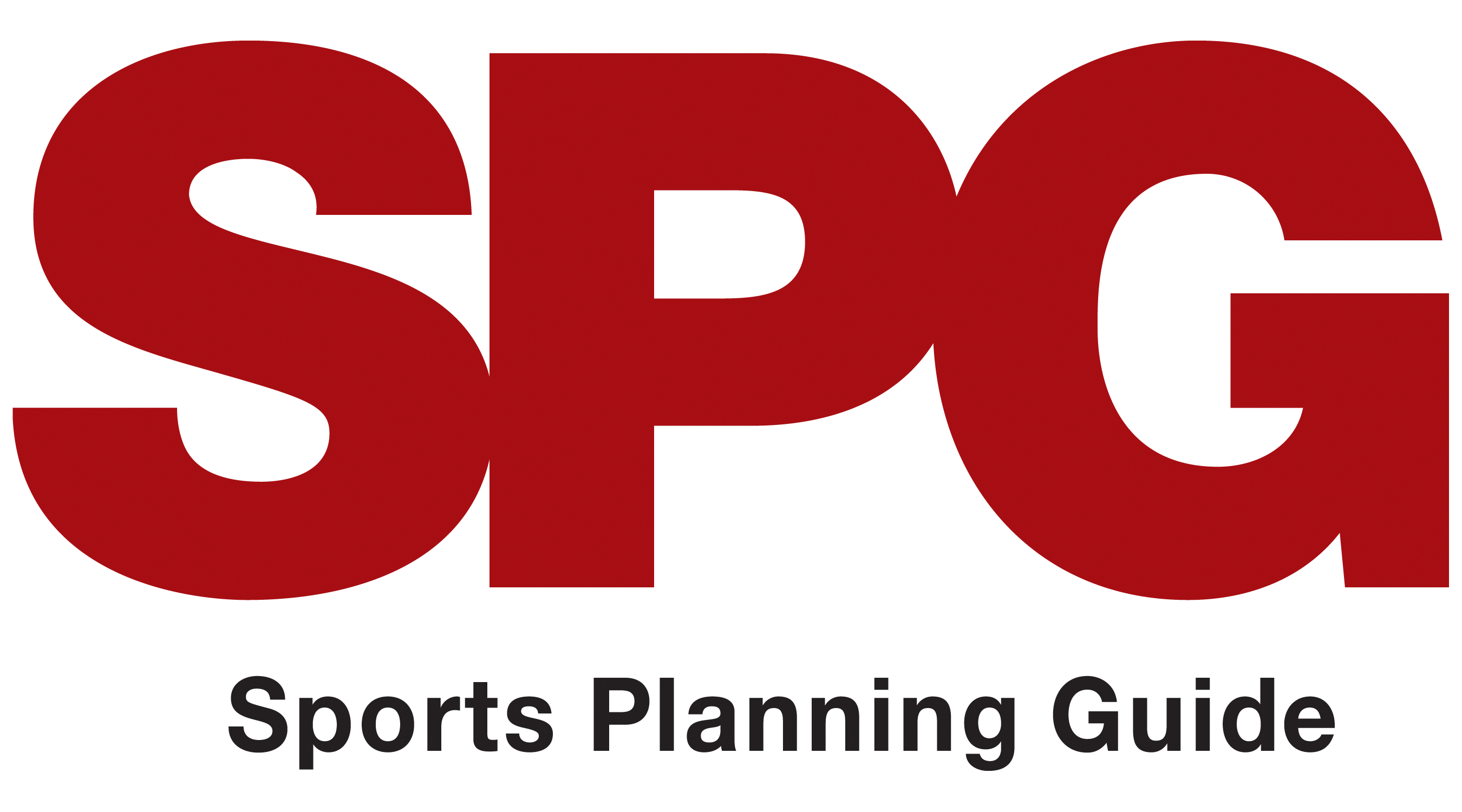 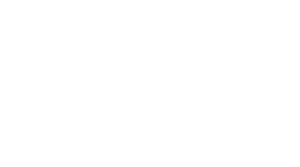 What You Can Expect
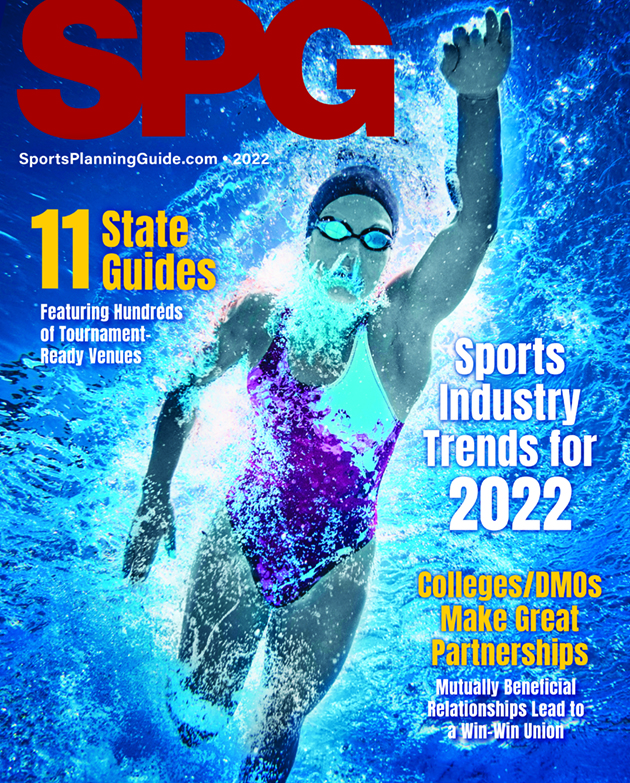 Industry’s Leading Planning Guide
Trending feature stories
Insight from industry professionals
Over 100 destinations profiled
Hundreds of tournament-ready venues
Published each October – 10,000 subscriber base
Annual programs from $2,495
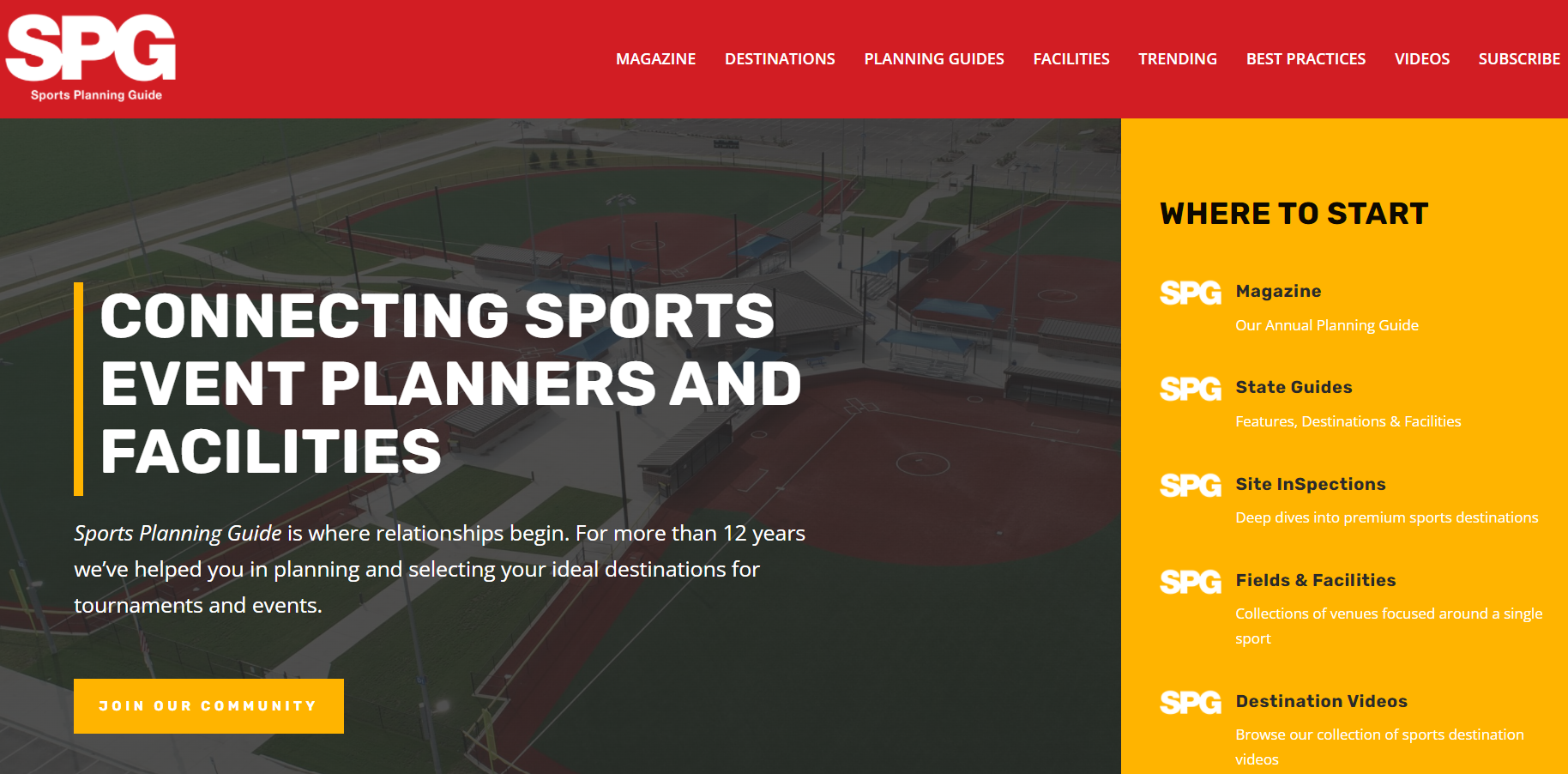 Online Authority @ SportsPlanningGuide.com
BRAND NEW website launched January 2022
Detailed venue reviews and comparisons
Expert-level advice and columns
More than a dozen state sports organization guides
116,000 + website visitors
Corporate sponsorships from $3,995
Featured facilities & destinations $1,995
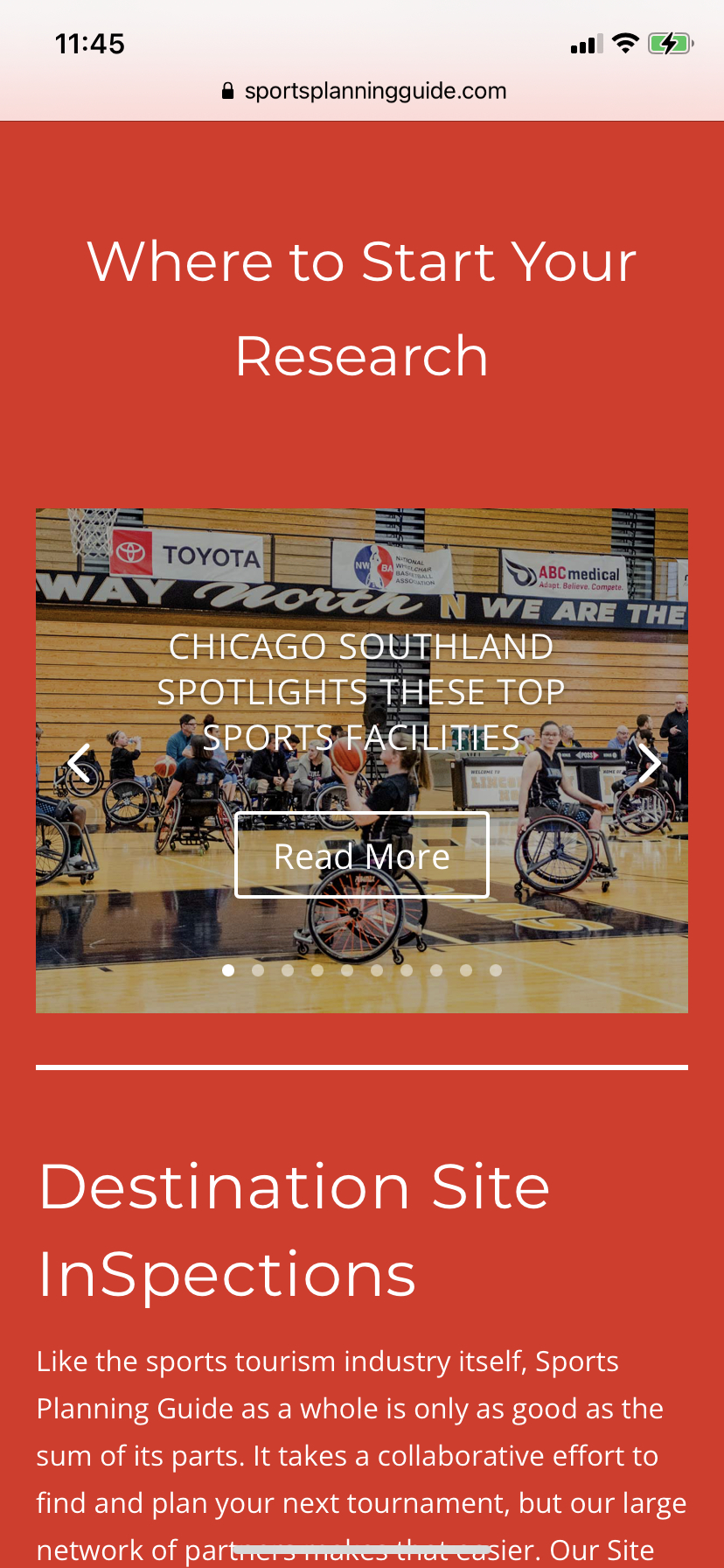 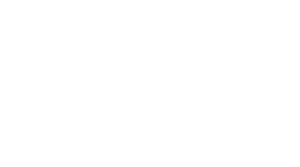 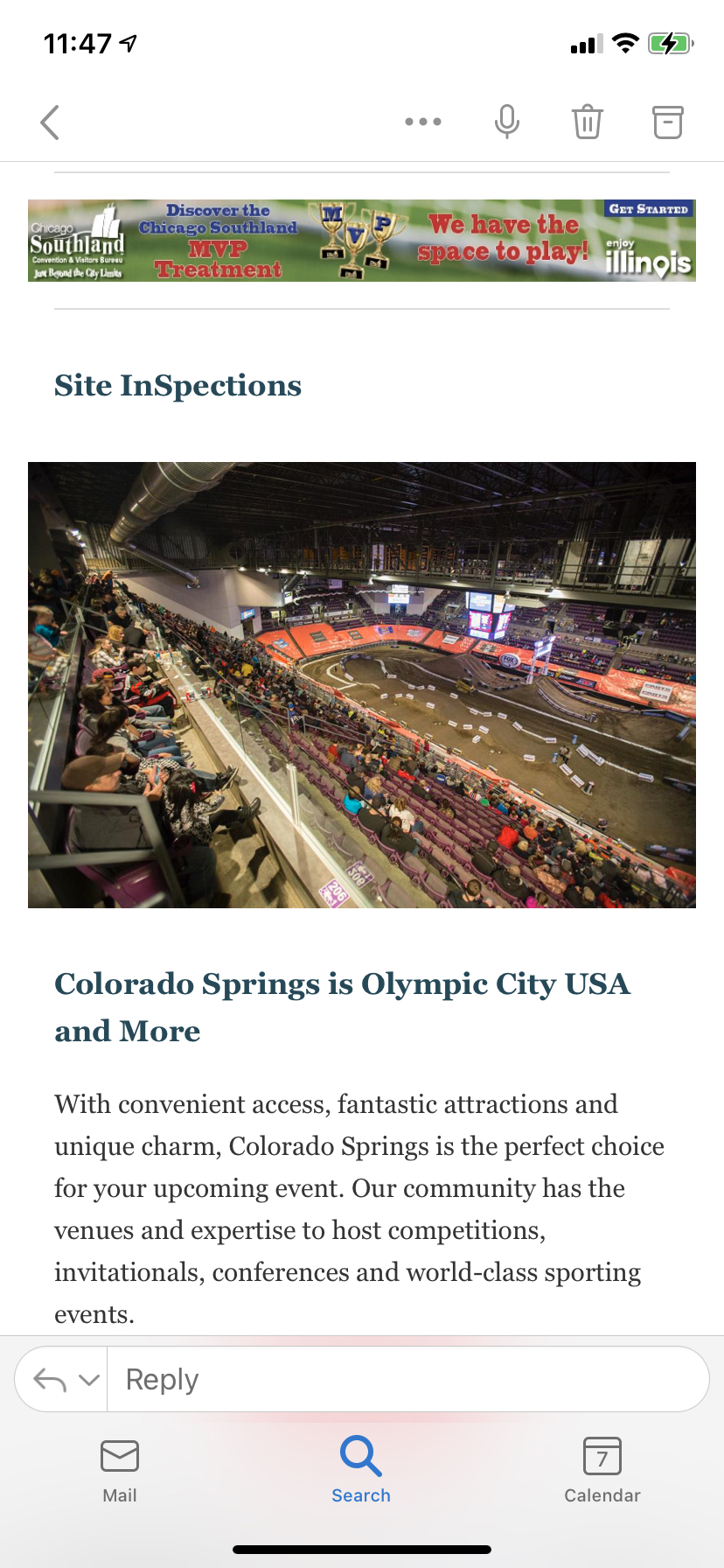 Email Inspiration!
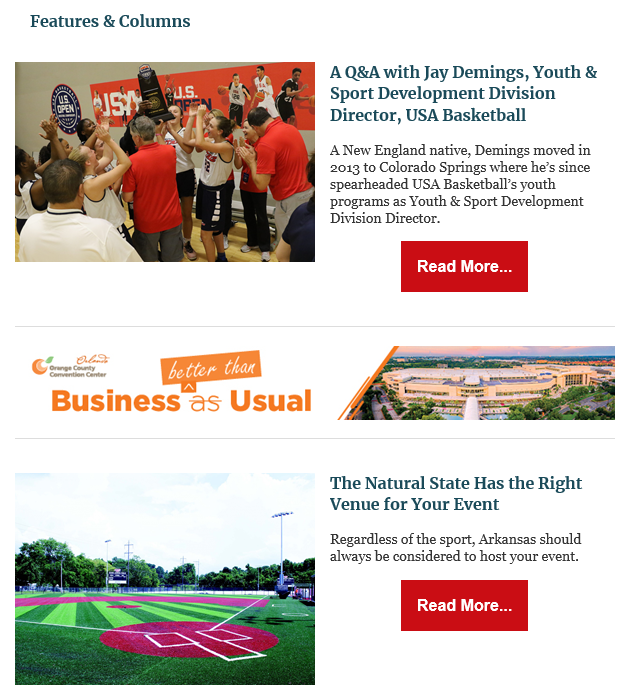 Bi-weekly InSite e-newsletter (5,000 subscribers)
Interviews with tournament planners
Email exclusives
Downloadable resources
3-month programs from $1,795
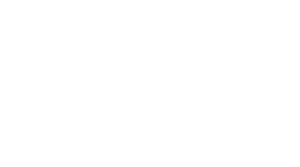 State Guide Partnerships
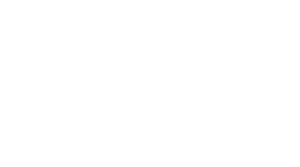 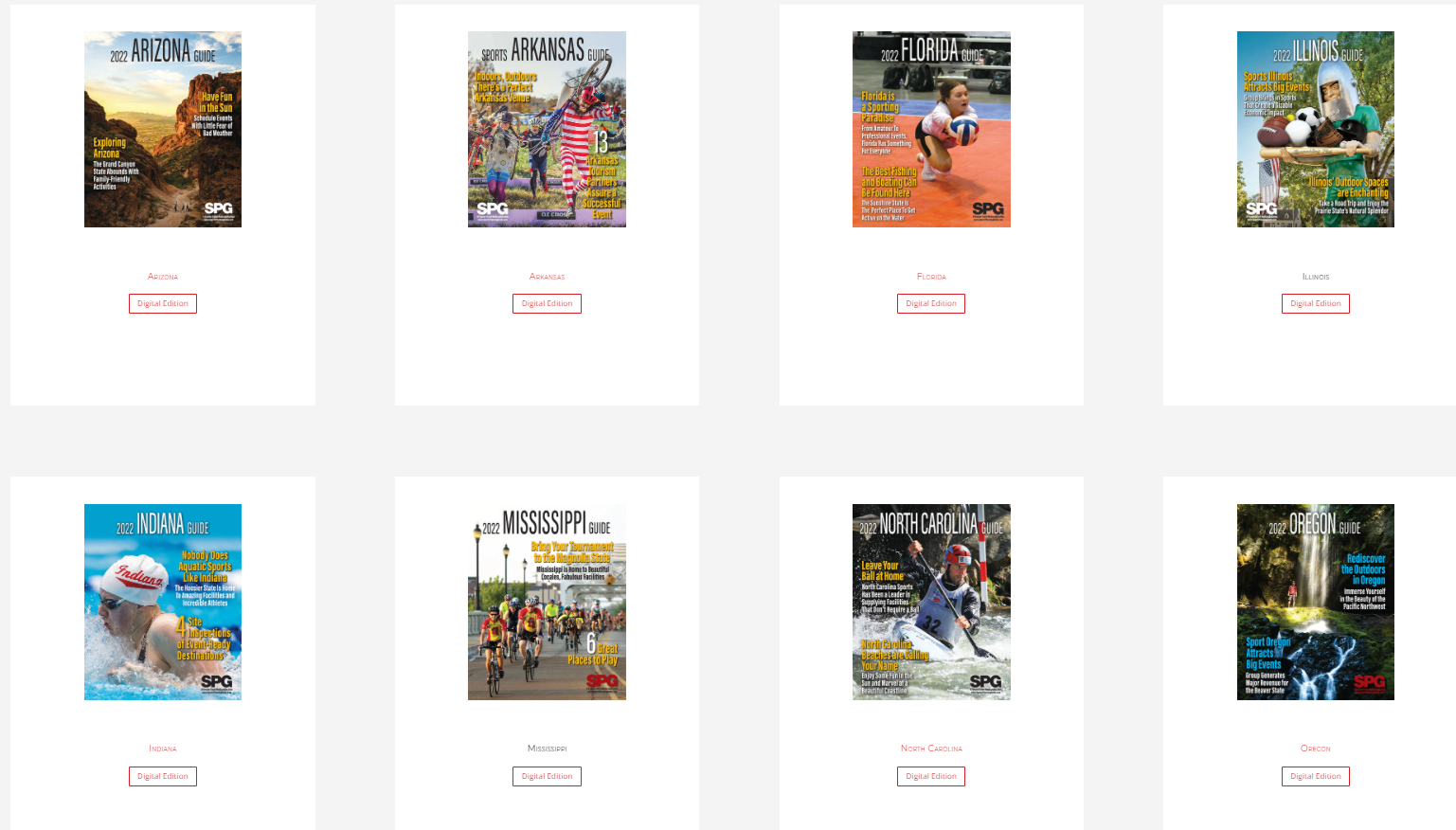 We partner with over a dozen state organizations on carving out their unique niche in the sports tourism landscape.
Our state guides feature professionally researched and written feature stories, detailed facility maps, state branding, partner content and advertising.
Multiple funding options – state sponsored, buy-down or partner supported.
Package A+  Unparalleled Exposure
4 pages in SPG (2 pages of “Site InSpection” branded content, plus a two-page spread ad). 
Guaranteed preferred position!
Digital Site InSpection content marketing feature written and optimized for you on SportsPlanningGuide.com.
Featured in one edition of the InSite e-newsletter
Social campaign on LinkedIn and Facebook.
$6,495
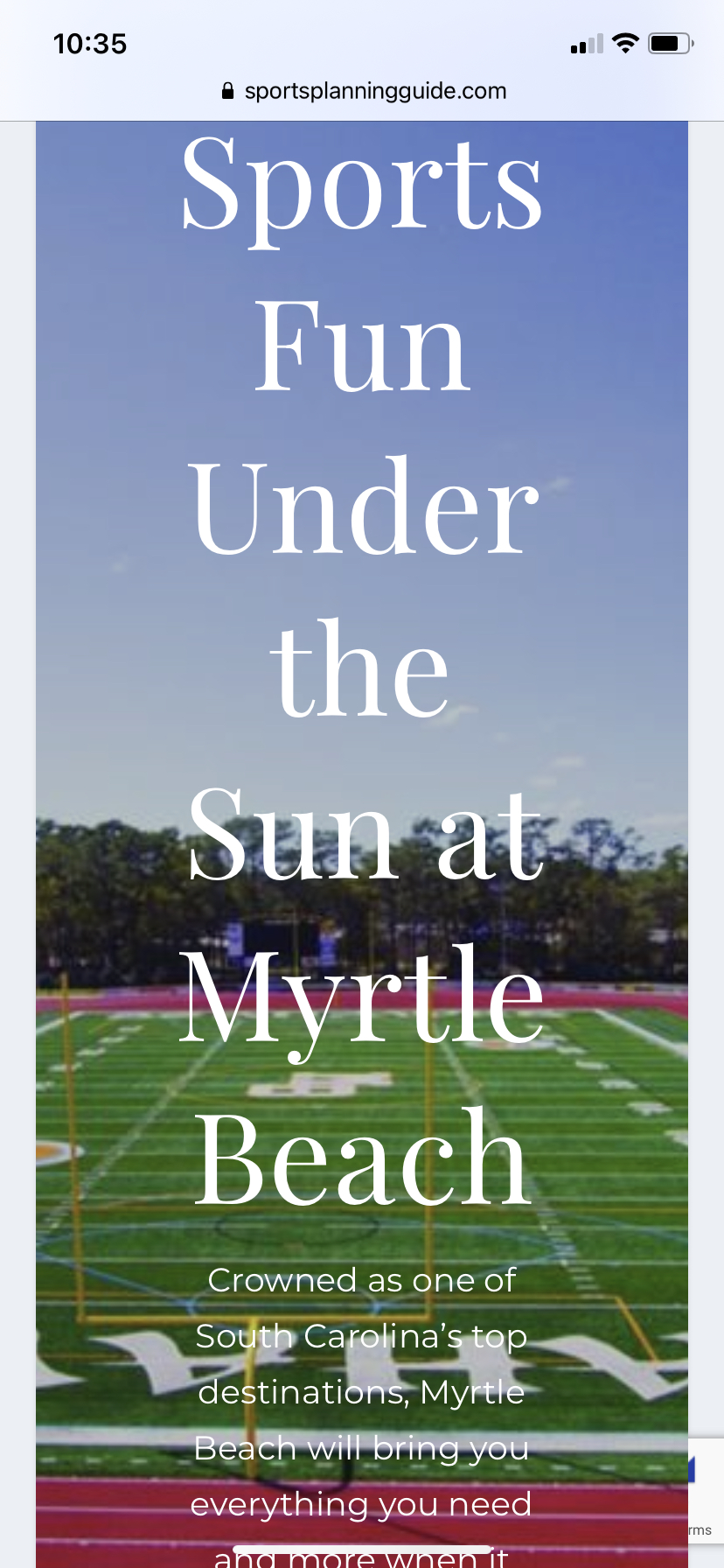 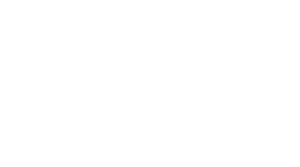 Package A   Print and Digital Dominance
3 pages in SPG (2 pages of “Site InSpection” branded content, plus a full-page ad). 
Digital Site InSpection content marketing feature written and optimized for you on SportsPlanningGuide.com.
Featured in one edition of the InSite e-newsletter
Social campaign on LinkedIn and Facebook.
$4,695
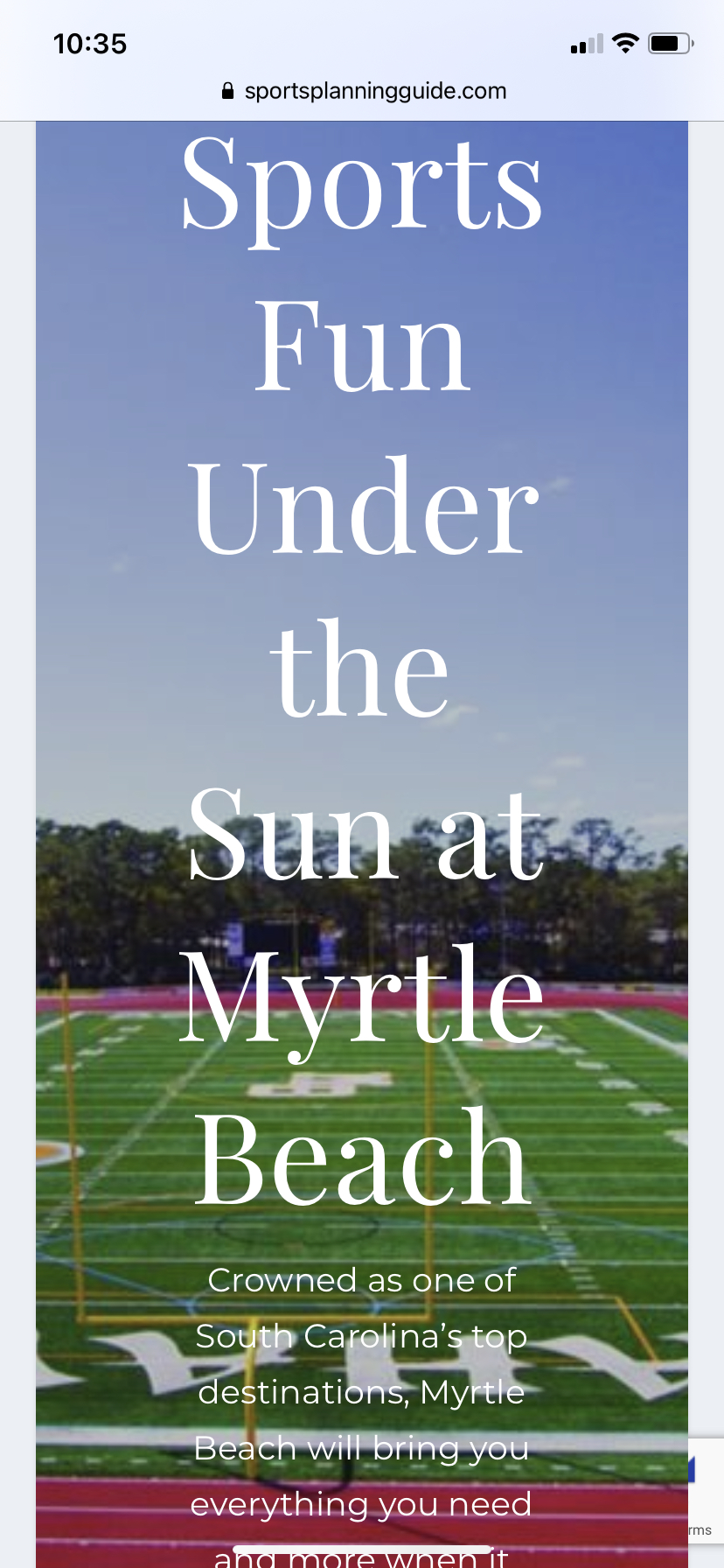 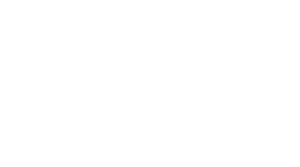 Package B   Print and Digital Competitive
2 pages in SPG(1.5 pages of “Site InSpection” branded content, plus a ½-page ad). 
Digital Site InSpection content marketing feature written and optimized for you on SportsPlanningGuide.com.
Featured in one edition of the InSite e-newsletter.
Social campaign on LinkedIn and Facebook.
$3,595
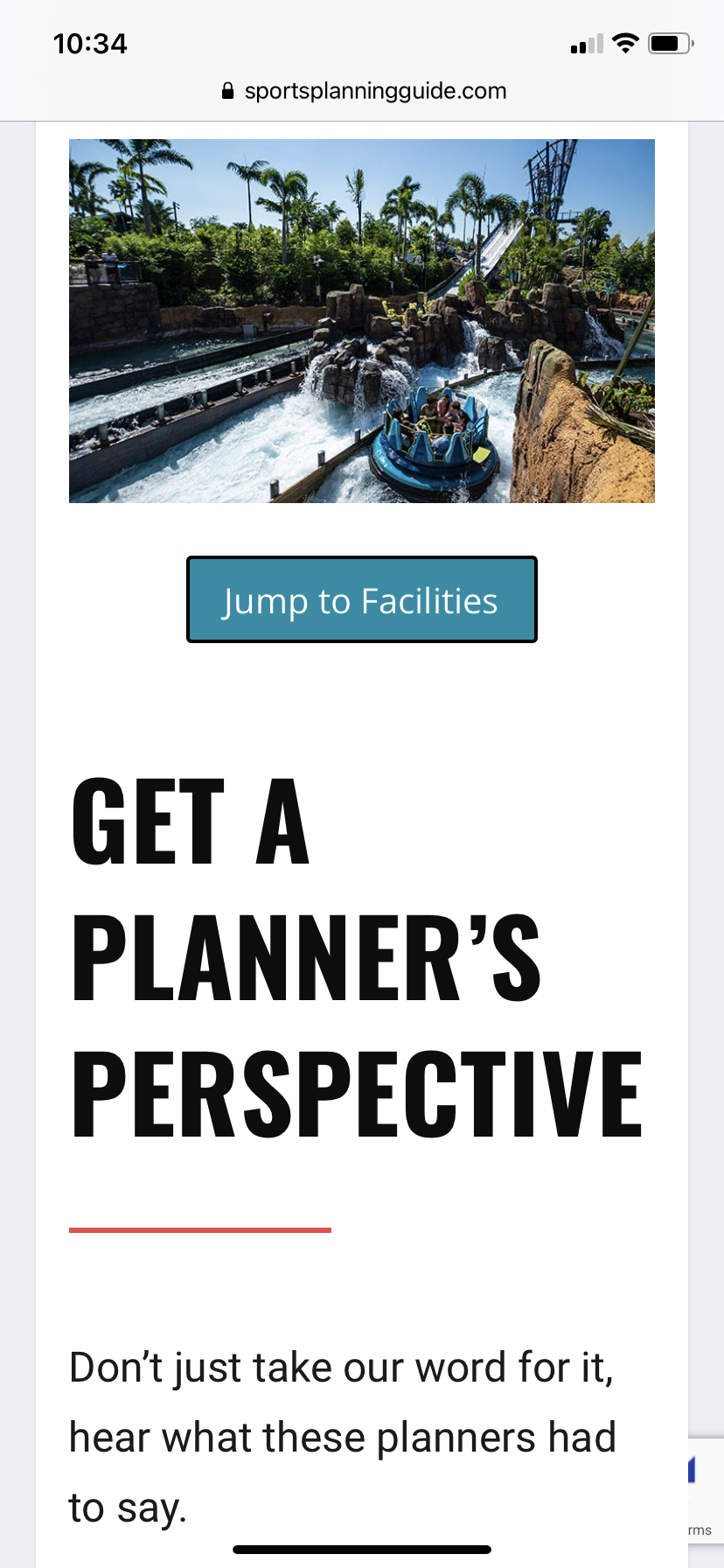 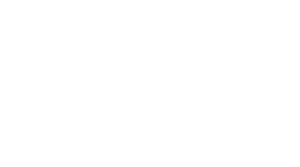 Package C   Introductory/Starter Program
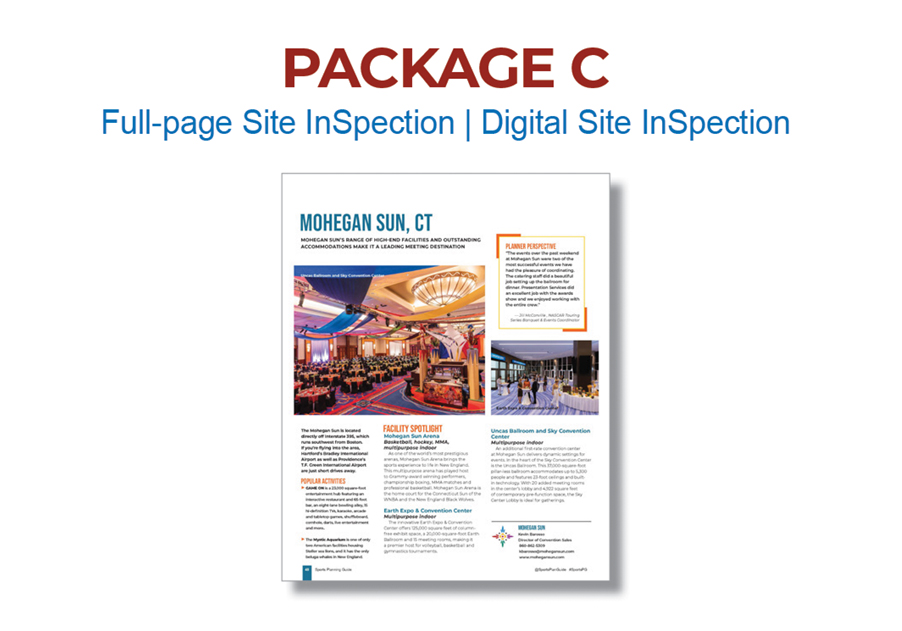 1 page in “Site InSpection” branded content in SPG.
Digital Site InSpection content marketing feature written and optimized for you on SportsPlanningGuide.com.
Featured in one edition of the InSite e-newsletter.
Social campaign on LinkedIn and Facebook.
$2,495
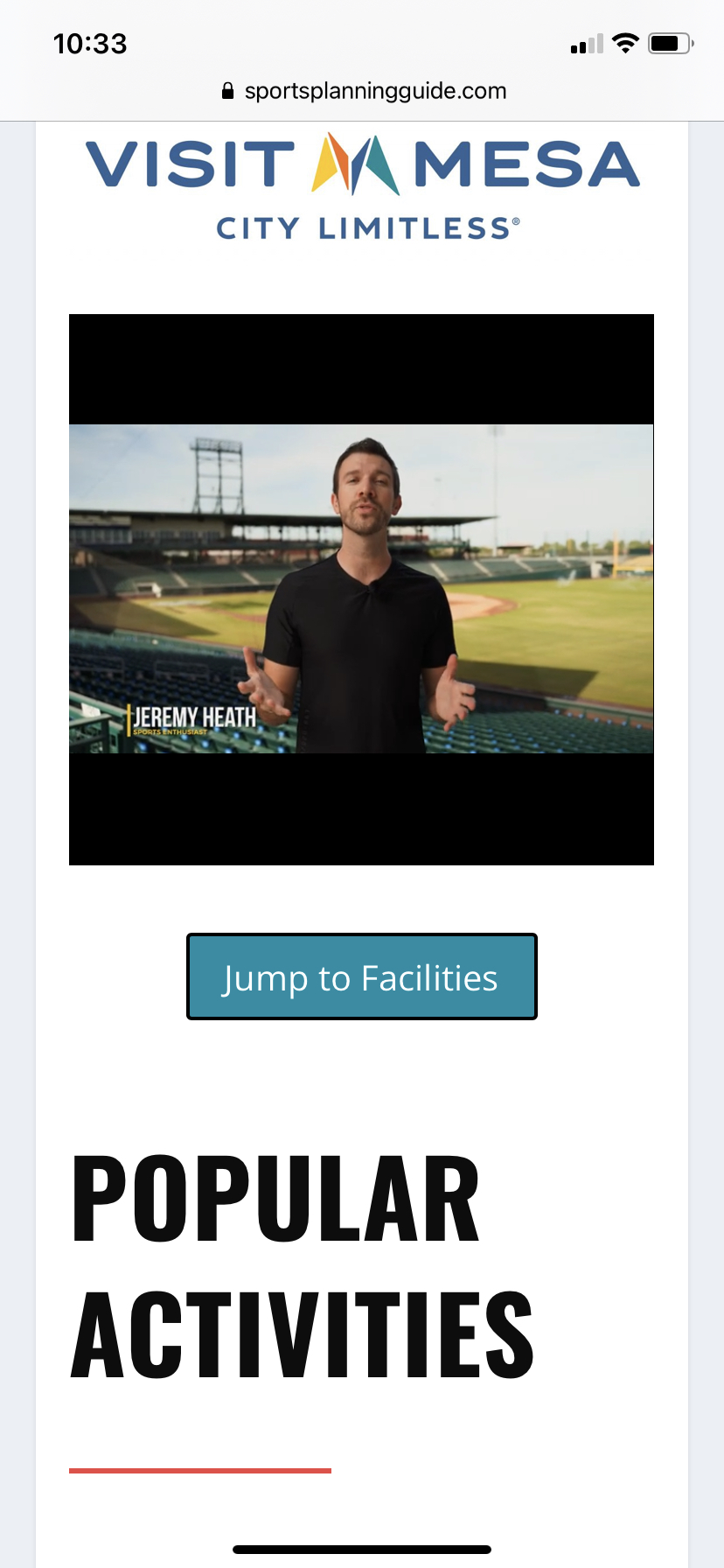 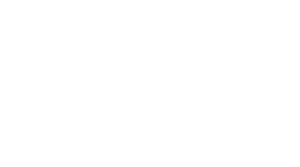 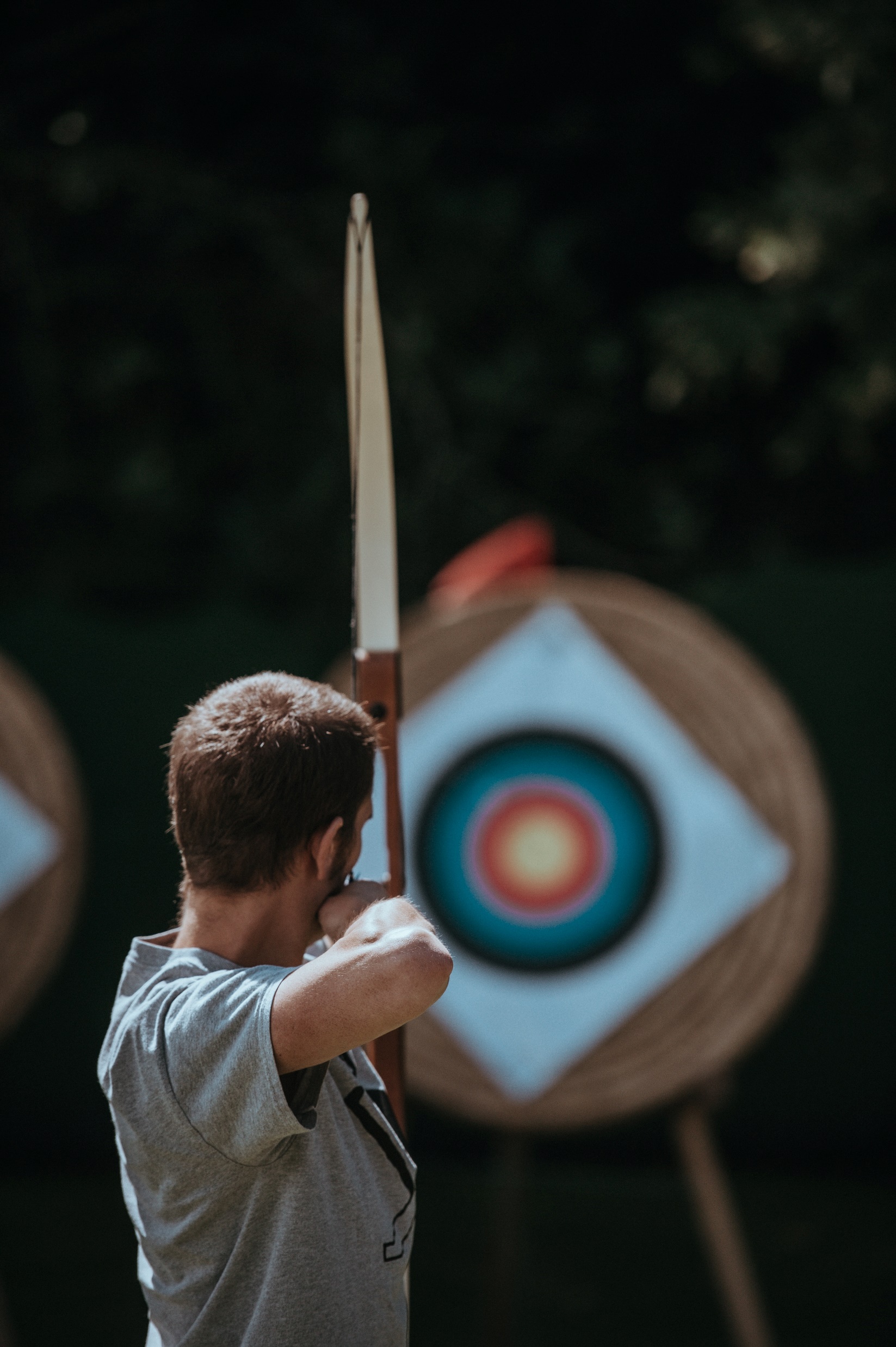 Let’s Get Started!
We’re here to help grow your sports tournament business!

Publisher
Jeff Gayduk
630.794.0696 x 507
Jeff@PtmGroups.com

Associate Publisher
Dave Bodle
630.794.0696 x. 513
Dave@PtmGroups.com

Business Development Manager – South
Cheryl Rash
630.794.0696 x512
Cheryl@PtmGroups.com